Healthy and Unhealthy food
Healthy Food
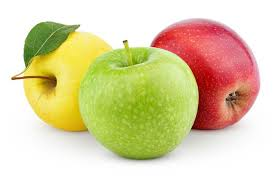 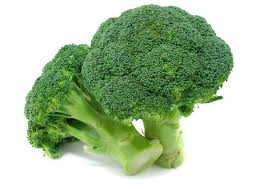 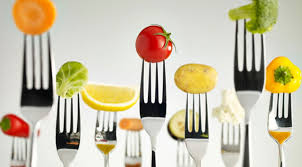 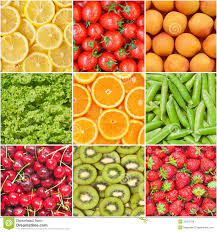 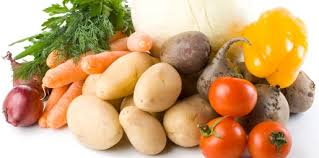 Unhealthy Food
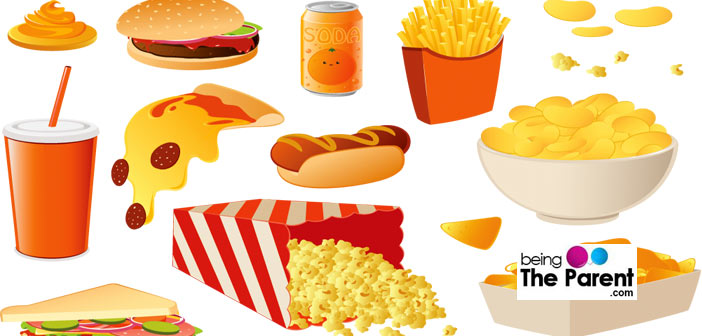 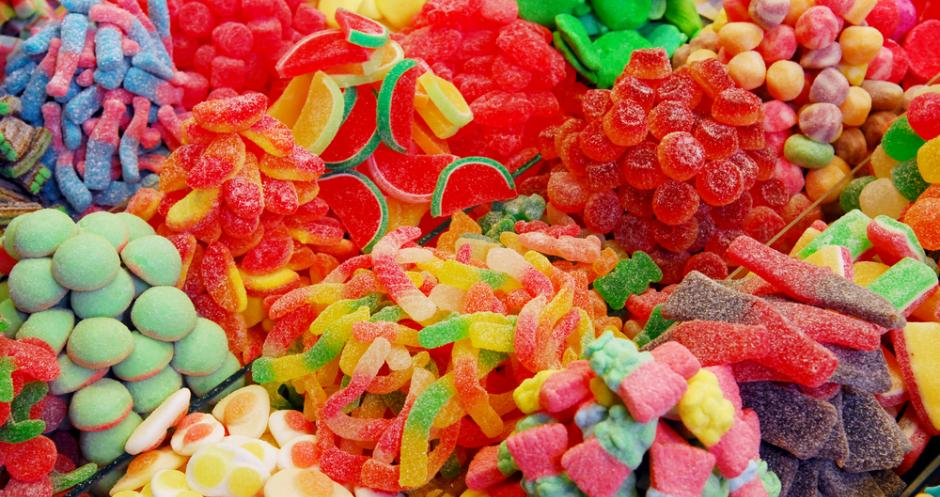 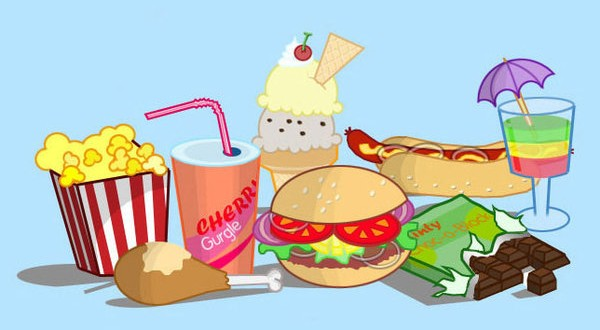 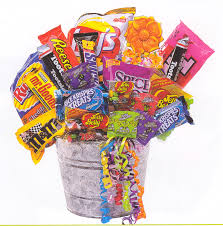 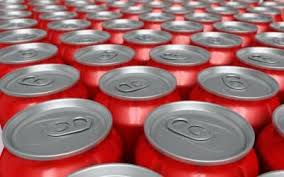 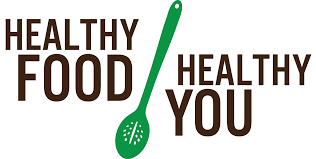 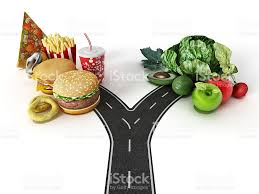 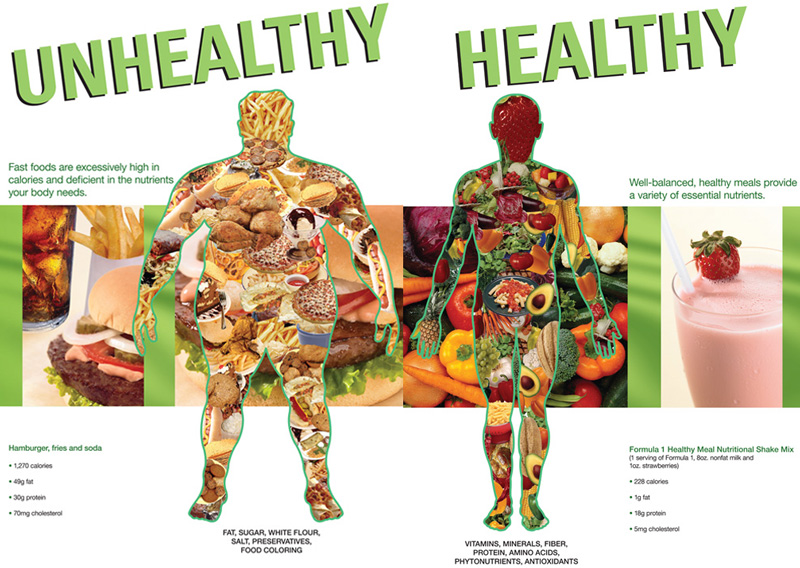